Cardioaspirina
Blueprint 2025
Centro
28/OCT/2024
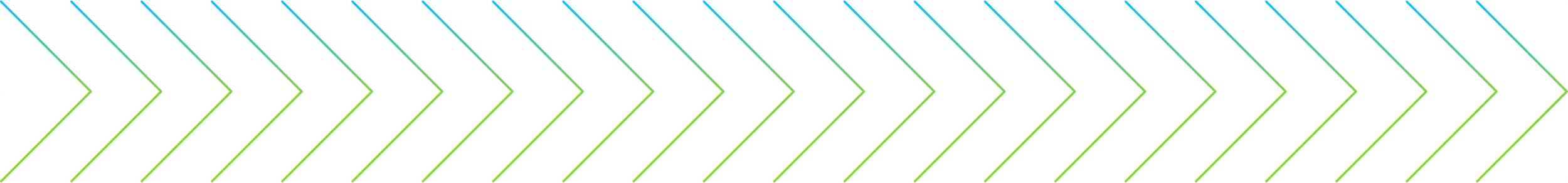 Alineación
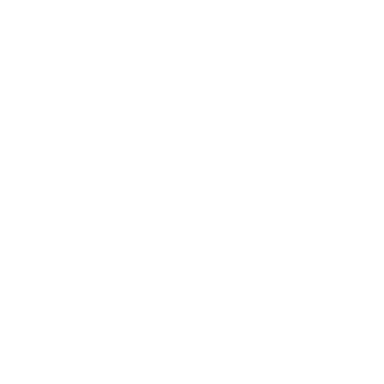 Panorama competitivo offline centroEne-Ago 2024, cifras en dólares
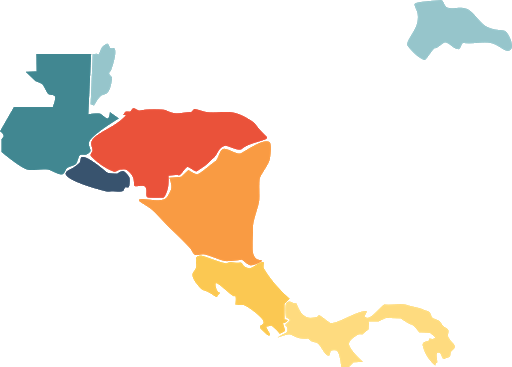 HN
$562K, 35%- vs 2023
3 marcas activas
77% de inversión en TV
22% Radio
Principal competidor:
Cardio Delor – 37% share
100% TV abierta
Fuente: Estudios locales
2
[Speaker Notes: BO]
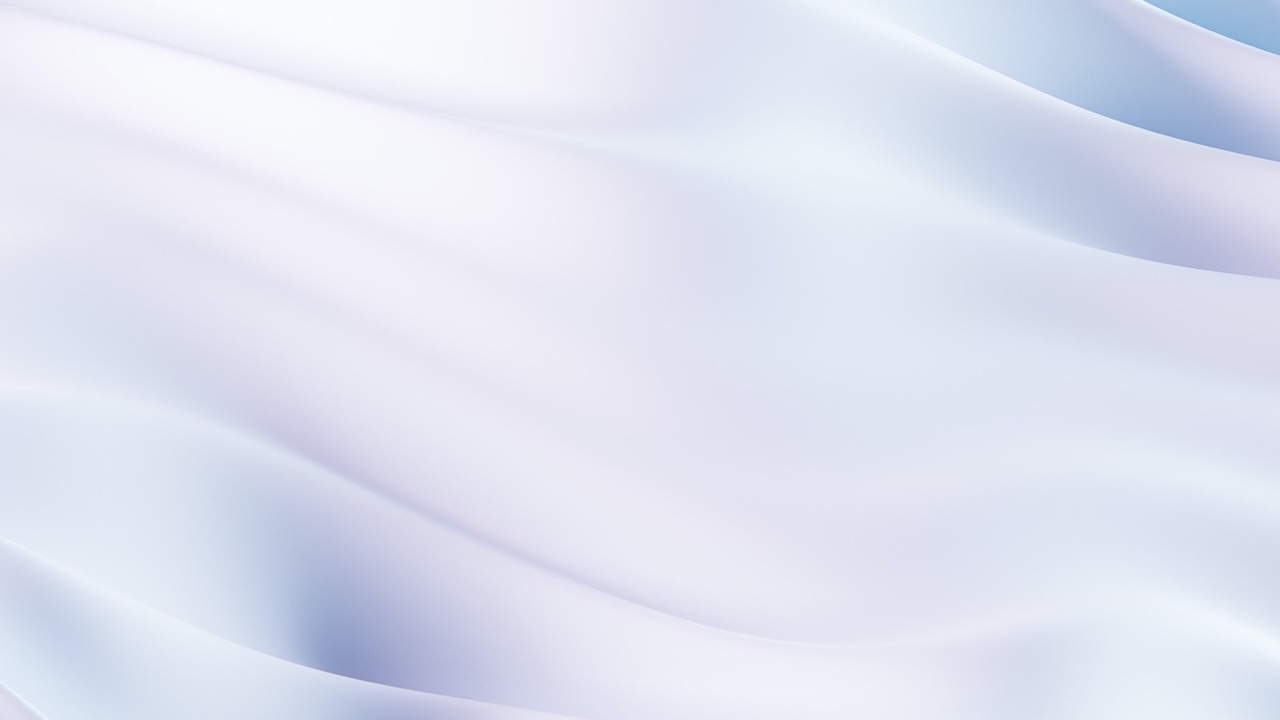 Allocation
Audience
04 -
Activación
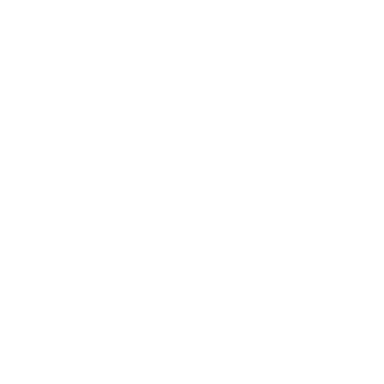 Alignment
Con base en los hallazgos de la competencia, aprendizajes y estrategia, activar para alcanzar los objetivos de negocio.
Activation
Activación
Attribution
3
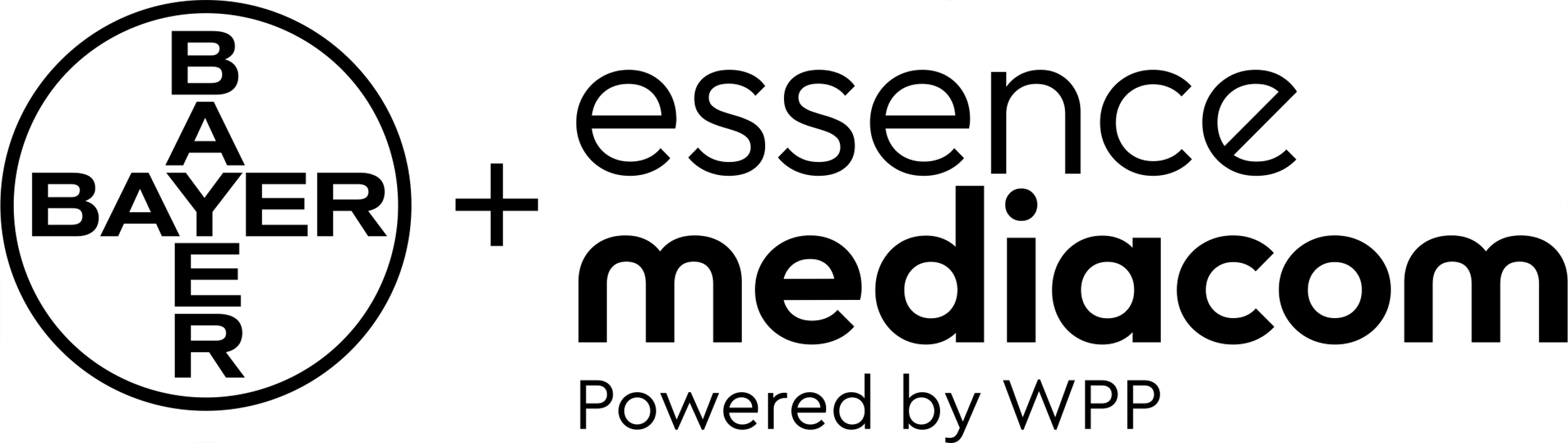 MEDIA MIX
4%-
Activación
2023

2024

2025
Source:
4
2025 ROAD MAP
MES del Corazón
Dia de la madre
Dia del Padre
Mes de los enamorados
Noticias
Sec. Cocina
Deportes/
Liga Nacional
Sec. Cocina
Noticias
Deportes/
Liga Nacional
Sec. Cocina
Noticias
Deportes/
Liga Nacional
Sec. Cocina
Noticias
Activación
Deportes/
Liga Nacional
Deportes/
Liga Nacional
Deportes/
Liga Nacional
Deportes/
Liga Nacional
Deportes/
Liga Nacional
Musicales
Musicales
Musicales
Gimnasios
Buses
Gimnasios
Buses
Source:
5
Curvas de alcanceTV, P30a+
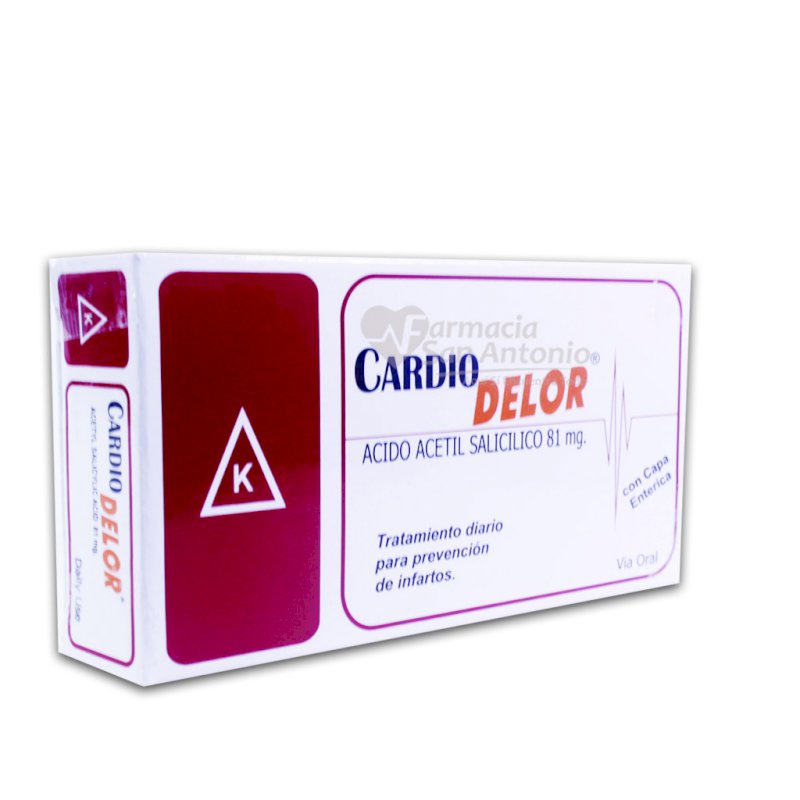 Anunciante de la competencia con mayor actividad:
Uso de TV abierta + TV Paga
Kpi´s en mes bajo: 400 Trp´s 
Kpi´s en meses altos: 636 Trp´
Utilización de spots, menciones, cortinas de sección, menciones interactivas
Activación
Canales
Resultados
Estacionalidad TV
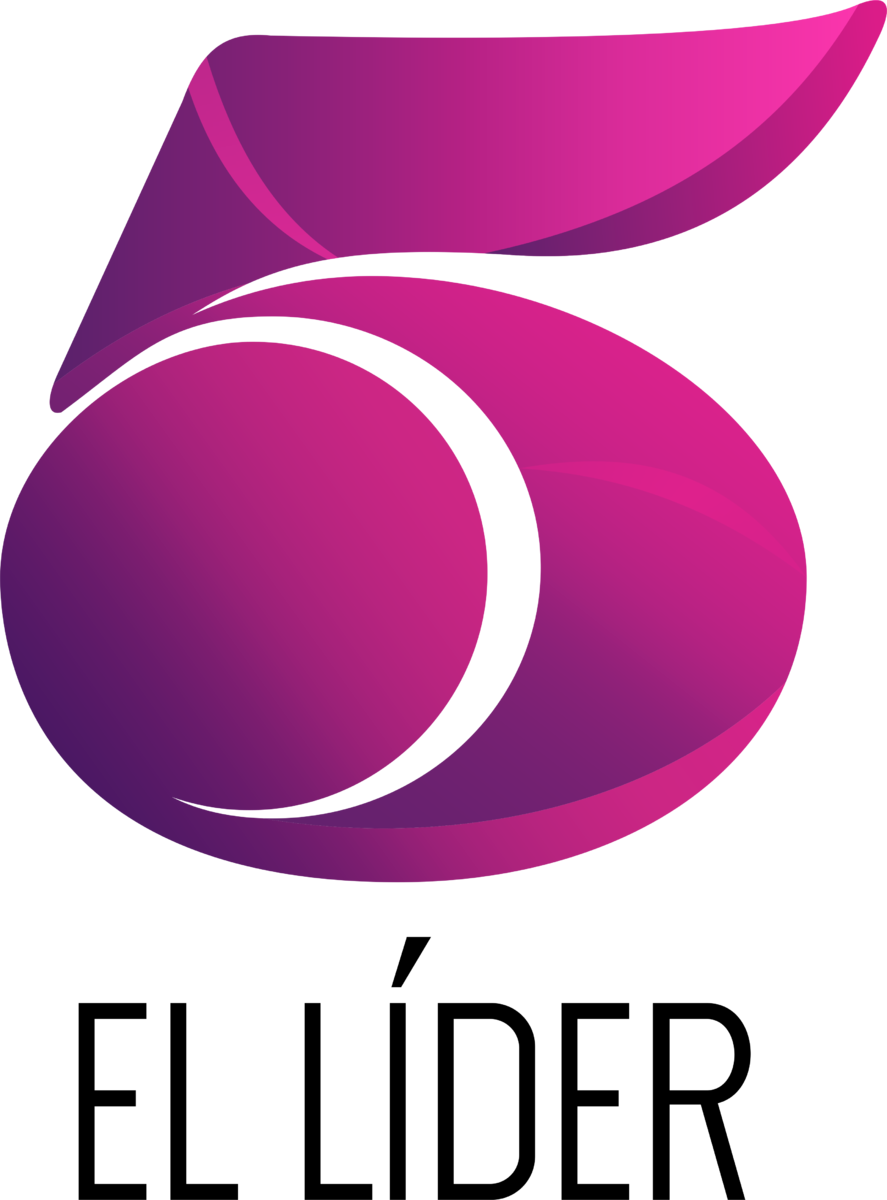 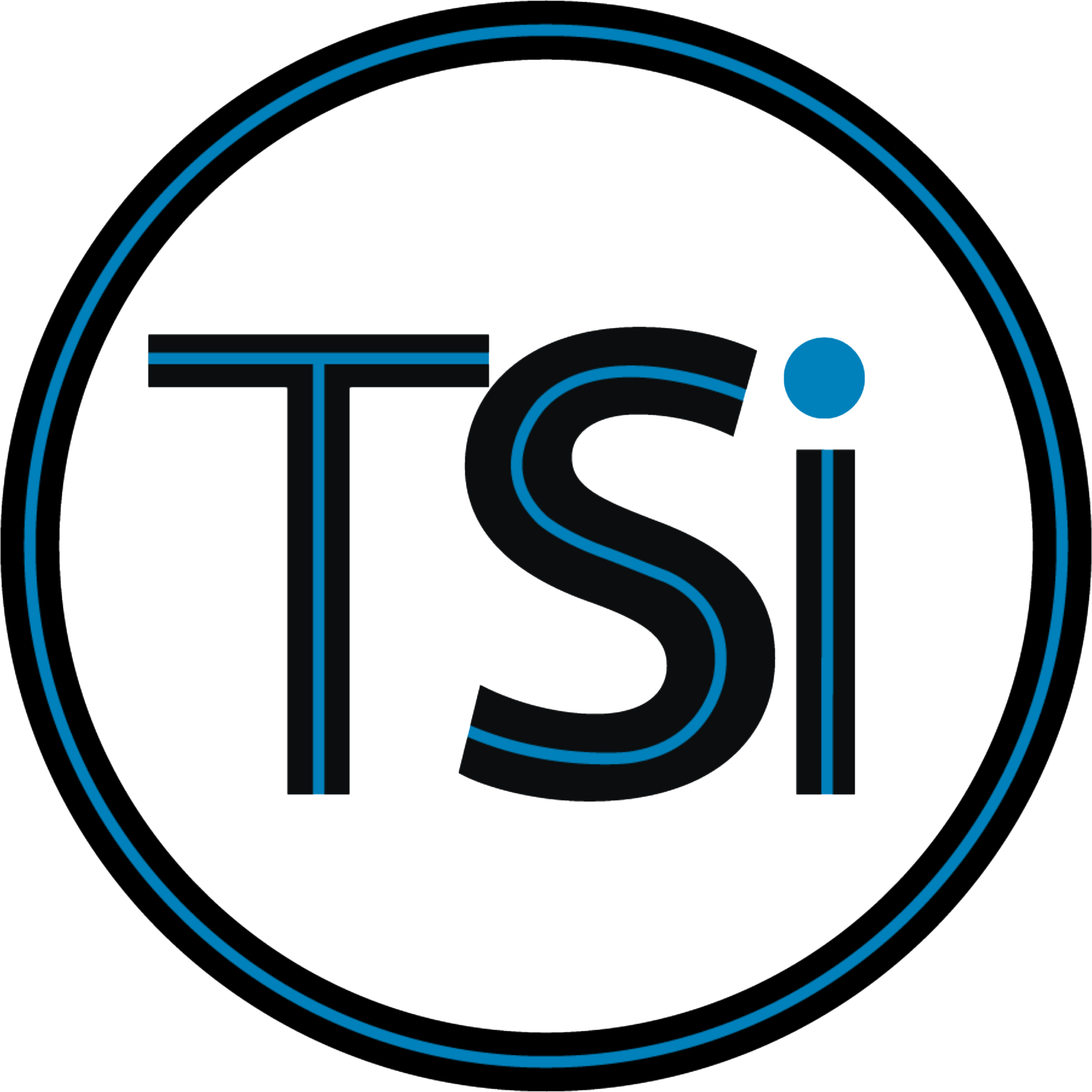 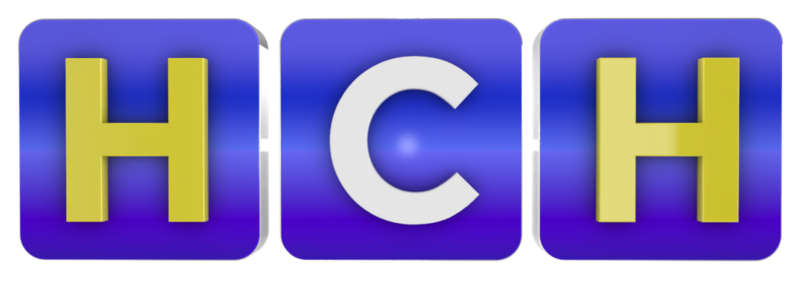 6
TVMenciones interactivas en espacios de noticias
Racional
Táctico
Activación
TV igue siendo un medio relevante para llegar a nuestro  target, especialmente si se pauta en  noticias y  espacios salud, siendo estos muy efectivos principalmente aquellos espacios que nos brindan credibilidad y autoridad en el tema de salud.
Utilización de los principales espacios noticiosos de C5 :TN5 Matutino y en TSI : Noticiero Hoy Mismo Estelar, con menciones interactivas.
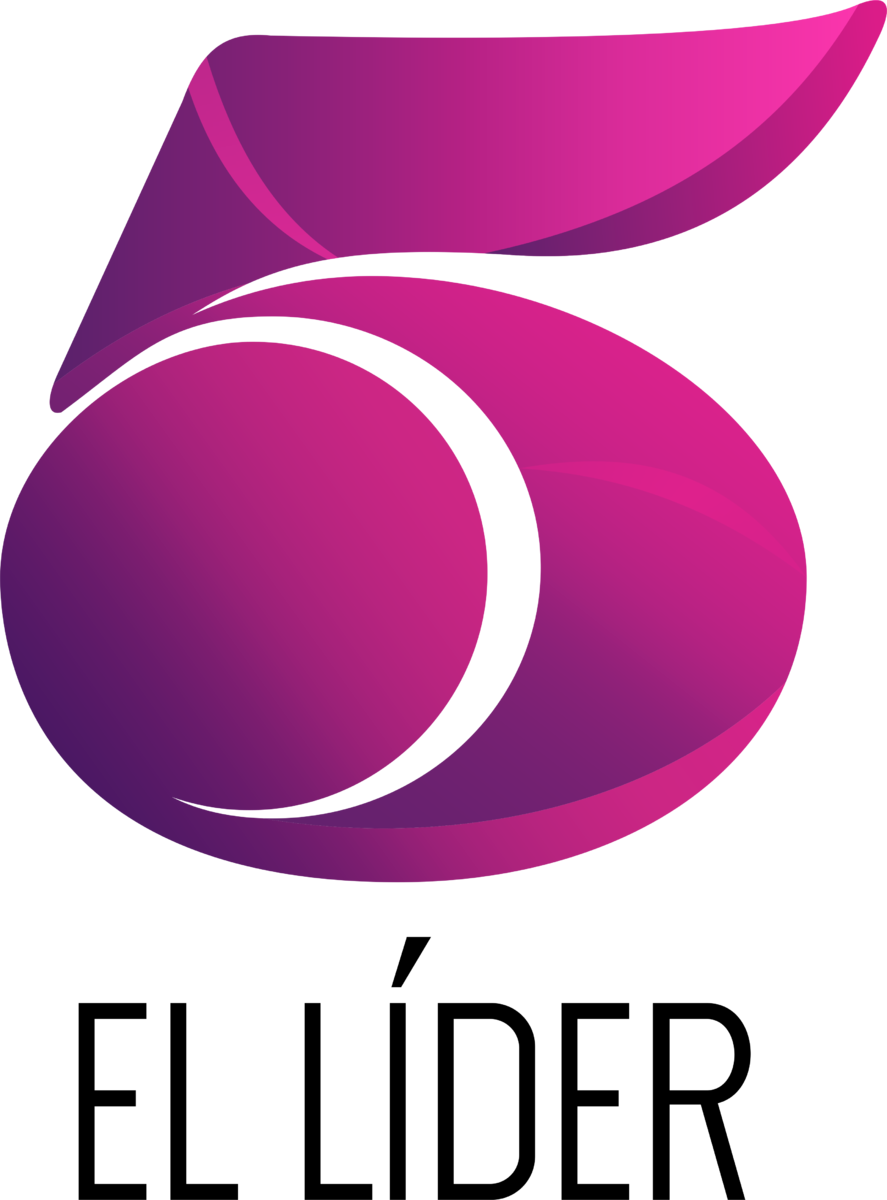 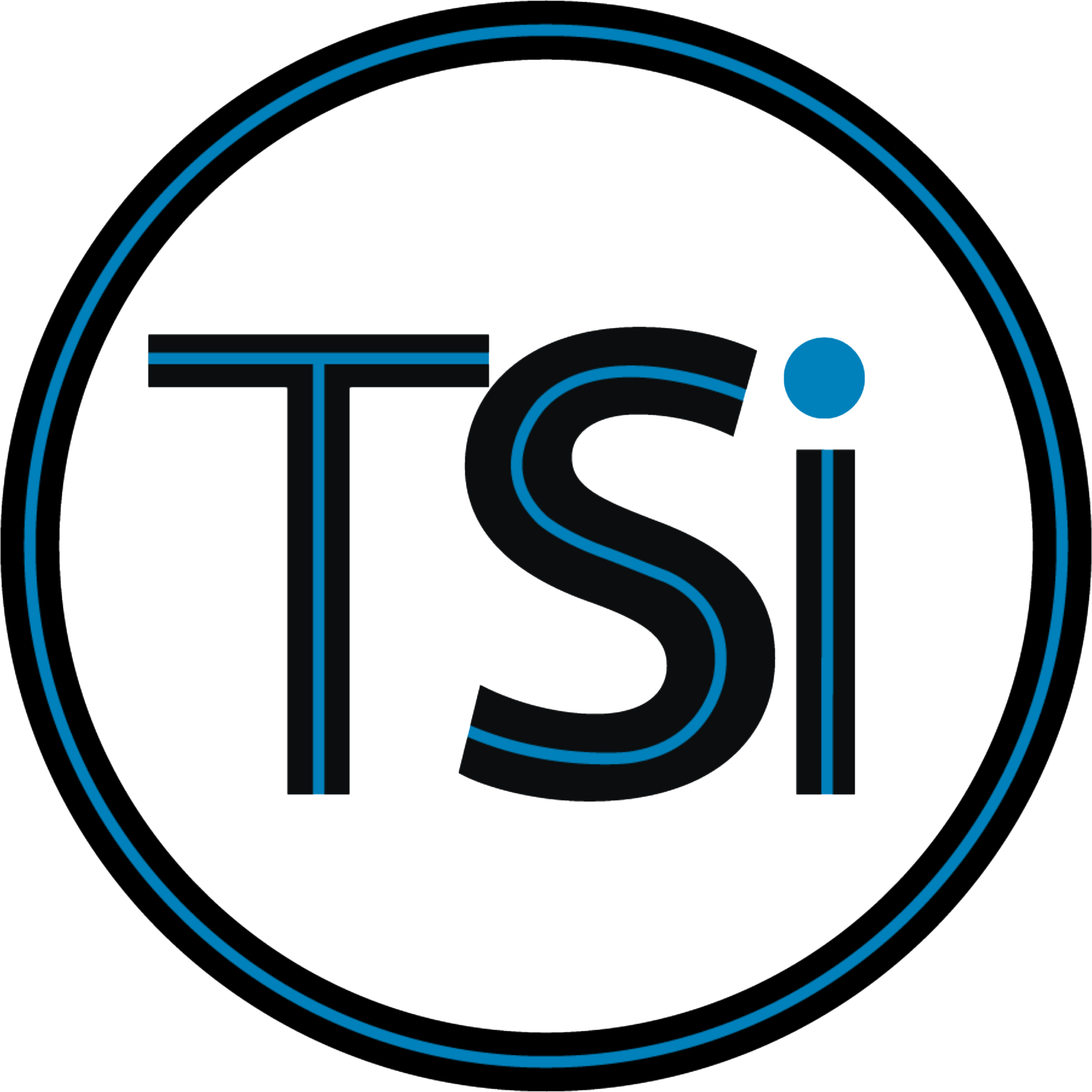 Canal 5 y TSI forman parte del grupo de TVC.
Canal 5 , su enfoque es familiar, y TSI  90% está  concentrado  en noticias
Observaciones
7
TVPatrocinio programas de salud
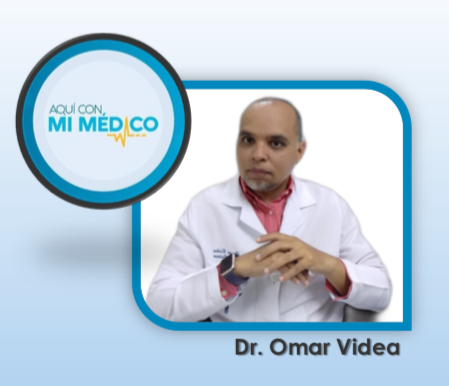 Racional
Táctico
Activación
Patrocinio programas enfocados en la prevención y el cuidado de la salud, especialmente los que tratan temas de enfermedades cardiovasculares, hipertensión, diabetes, y alimentación saludable.
Patrocinio de capsula de consejo de salud sobre enfermedades relacionadas a la hipertensión. en el espacio “Aqui con mi Médico” que se transmite por TSI  y HRN simultáneamente.
,
Observaciones : Omar Videa, medico internista , muy reconocido y de alta credibilidad en el tema de salud, a nivel nacional.
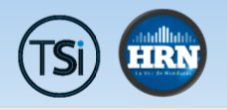 8
TVFamiliares
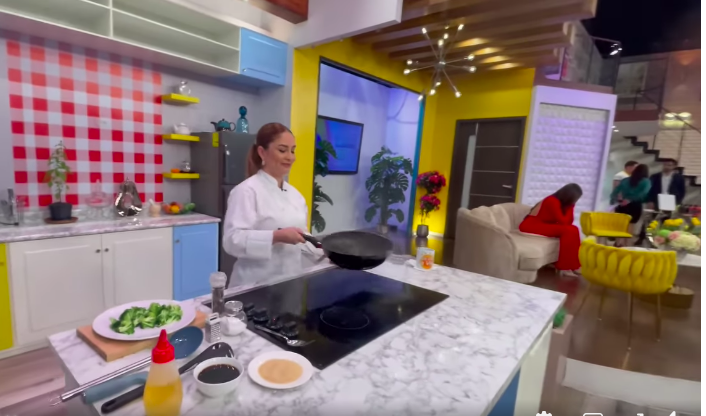 Racional
Táctico
Activación
Aunque los programas de entretenimiento o novelas pueden no estar directamente relacionados con la salud, patrocinar programas que apelen a una audiencia familiar puede ser útil, ya que la audiencia en este rango de edad a menudo está tomando decisiones de salud para ellos mismos y sus familiares cercanos..
Patrocinio de CARDIO ASPIRINA en la sección de cocina de la revista ¡Qué Viva la Vida! de HCH, promoviendo recetas saludables que contribuyen a un estilo de vida equilibrado y ayudan en la prevención de enfermedades cardíacas.
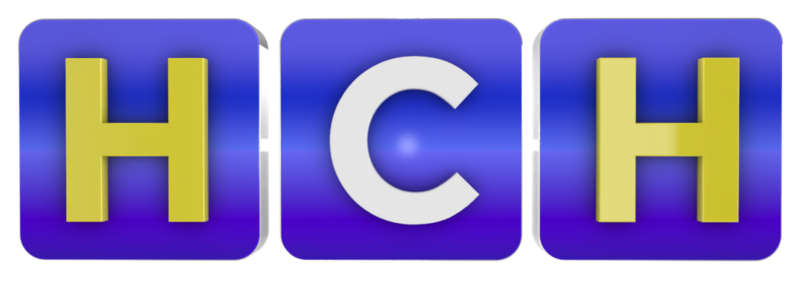 Observaciones : Revista Que Viva la Vida, revista de entretenimiento con contenido sobre, salud, belleza, cocina, etc. se transmite por HCH, canal ubicado en el primer lugar de audiencia.
9
TVParticipación en eventos depotivos
Racional
Táctico
Activación
Las transmisiones deportivas de Liga Nacional, principalmente de los partidos clásicos, acaparan la audiencia de nuestro pais a nivel nacional
Animación Expressión que se inserta en la cancha previo o durante el partido.
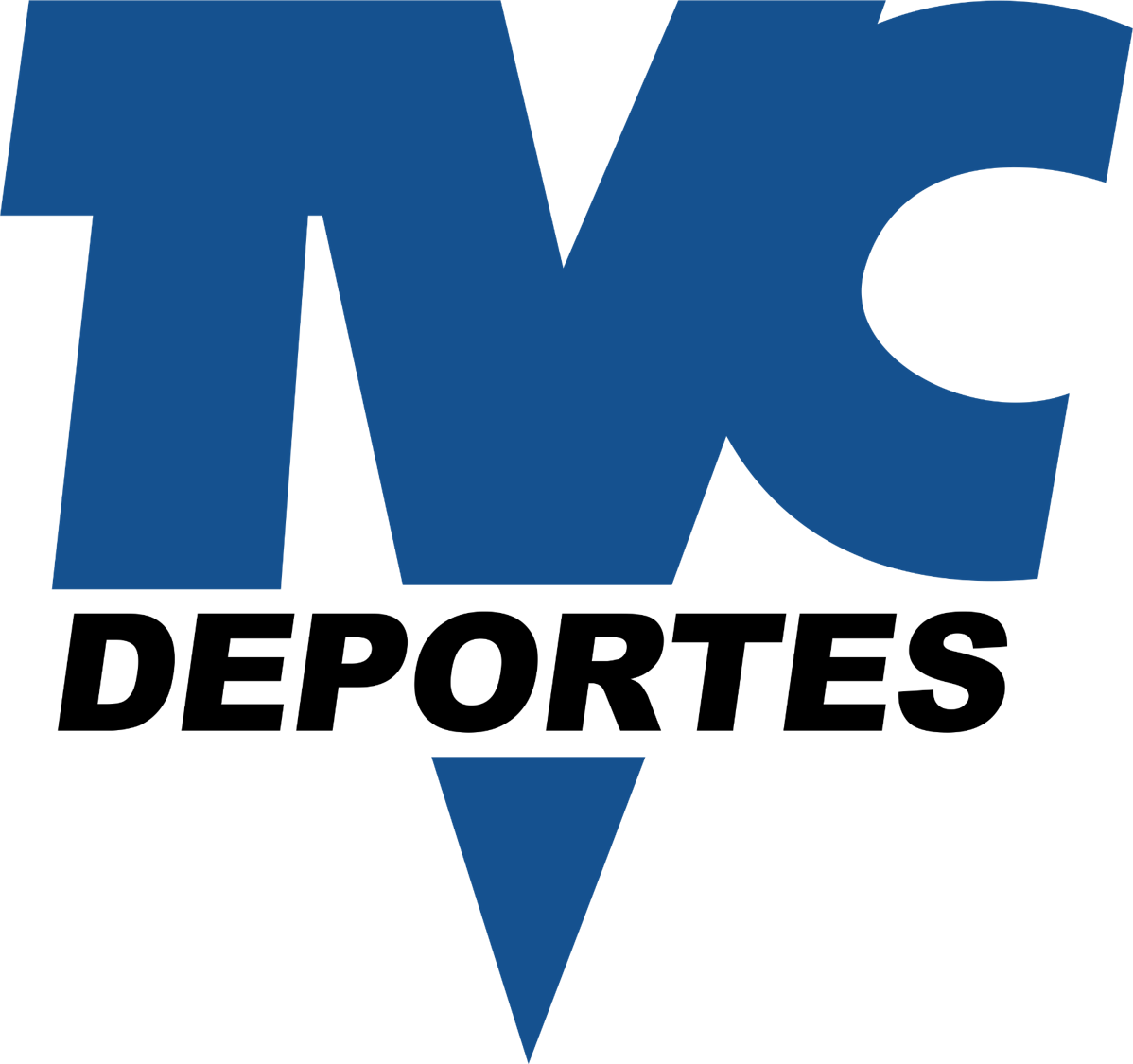 Observaciones : Transmisiones deportivos de Deportes TVC, unico canal con derechos exclusivos de Liga Nacional
10
RadioParticipación en deportes
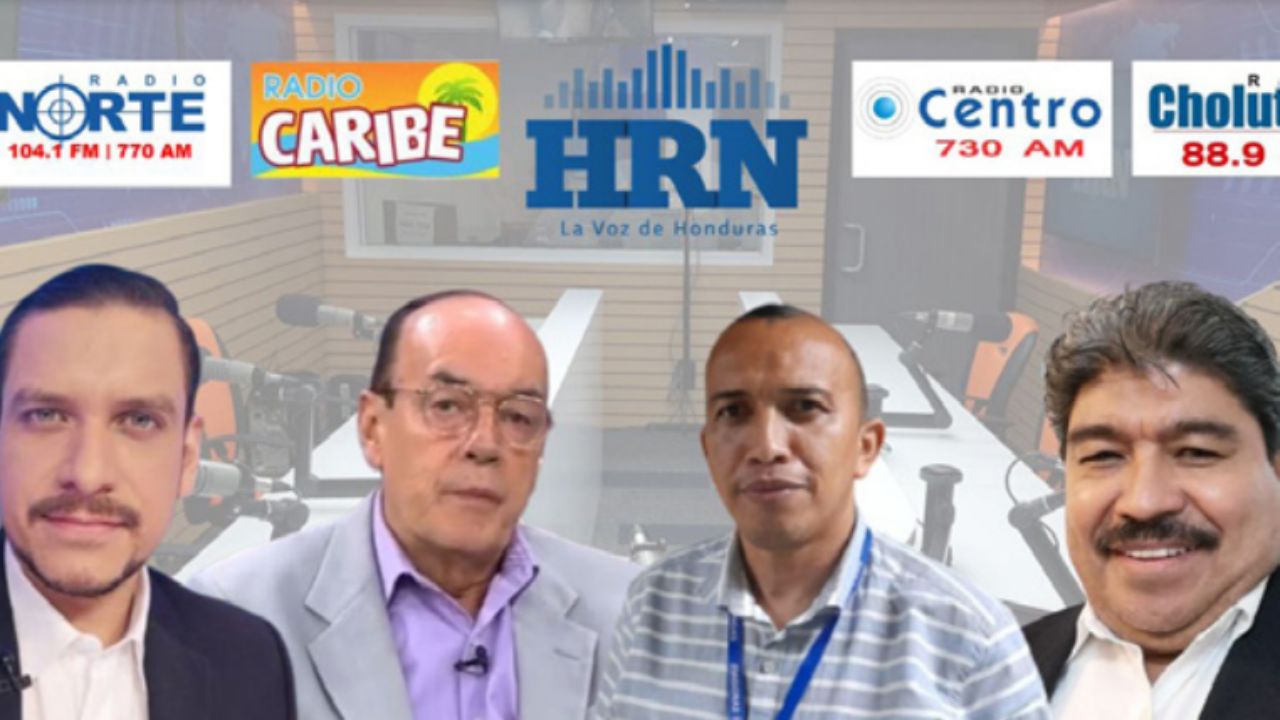 Racional
Táctico
Activación
Participación en eventos deportivos que acaparan la audiencia principalmente de las ciudades del interior del pais. Con las transmisiones  de partidos de  Liga Nacional .
Emisoras Unidas es la cadena de deportes de mayor audiencia a nivel nacional. Se propone participación en estos eventos Deportivo
Además el paquete incluye pauta en diferentes programas deportivos.
Menciones expontáneas de parte delos comentaristas deportivos
Observaciones
11
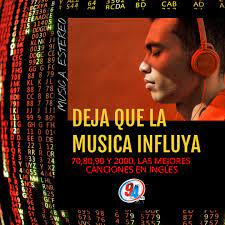 RadioMusicales
Racional
Táctico
Activación
La radio sigue siendo un medio importante, especialmente en los desplazamientos diarios
Patrocinio de segmento ”DE REGRESO A CASA CON LOS GRANDES” por FM 94.  El espacio se transmite de 5:00 a 7:00 PM
Patrocinio de programa “ROCK & POP INTERACTIVO” de 6:30 a 10;30 AM
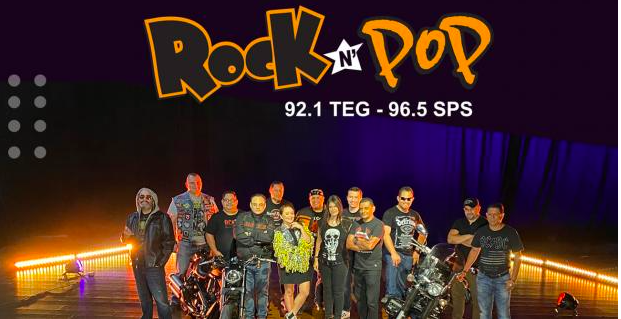 FM 94 : H/M DE 30 A 60 – Musica de los 70’s, 80’s y 90’s – a hoy Inglés
Rock & Pop : H/M de 30 a 50 – Musica de los 80’s y 90’s  y 2,000 en español e inglés
Observaciones
12
ExterioresPresencia en gimnasios
Los gimnasios suelen tener una audiencia activa y consciente de la importancia de mantener una buena salud. Las personas que asisten regularmente a un gimnasio están preocupadas por su bienestar físico y, por ende, es probable que también estén interesadas en productos que puedan ayudar a prevenir enfermedades cardiovasculares.
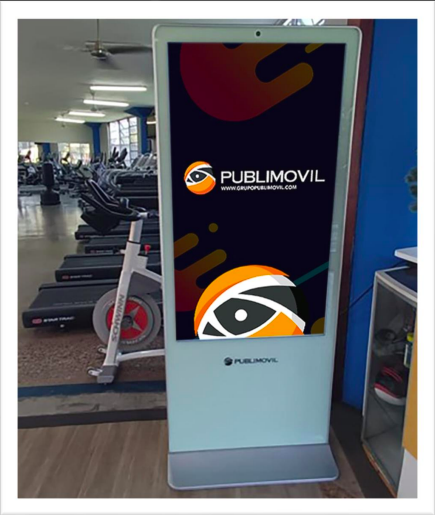 Racional
Táctico
Activación
Circuito de pantallas digitales en 11 gimnasios localizados en las ciudades de Tegucigalpa y San Pedro Sula
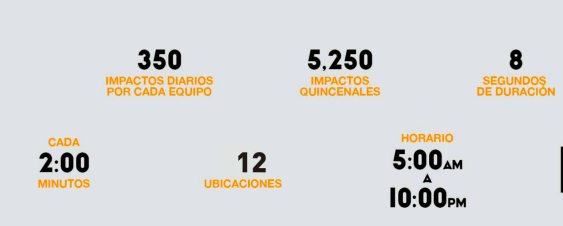 13
ExterioresBuses
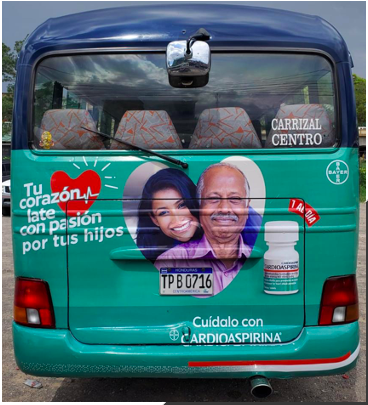 Racional
Táctico
Activación
Publicidad en buses urbanos de Tegucigalpa y San Pedro Sula.
La publicidad en buses es una forma efectiva y accesible de alcanzar a un público amplio y diverso, especialmente en zonas urbanas con alto flujo de personas.
Recordar constantemente a los consumidores la importancia de cuidar su salud mientras se encuentran en sus rutinas diarias.
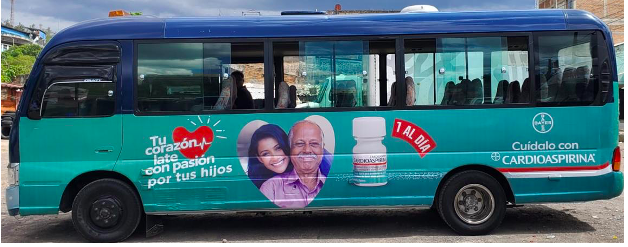 14
DIGITALNON-PROGRAMATIC
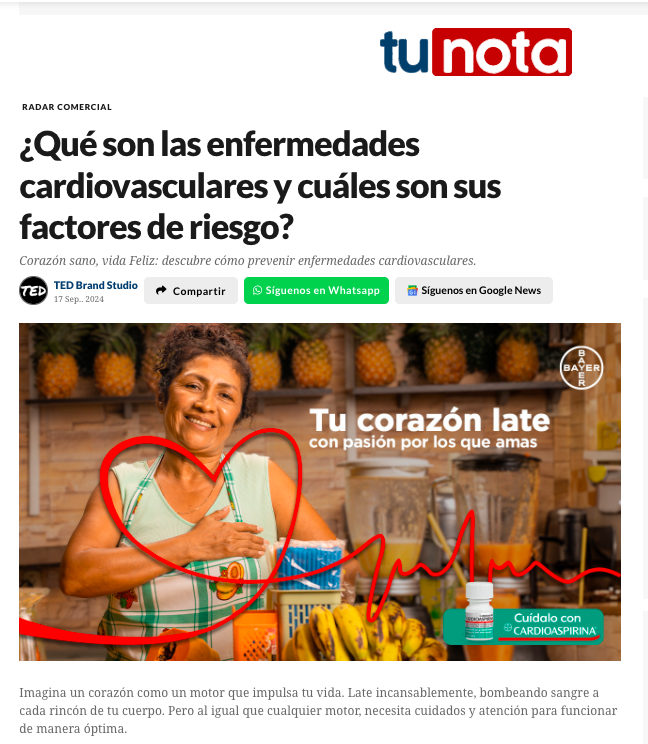 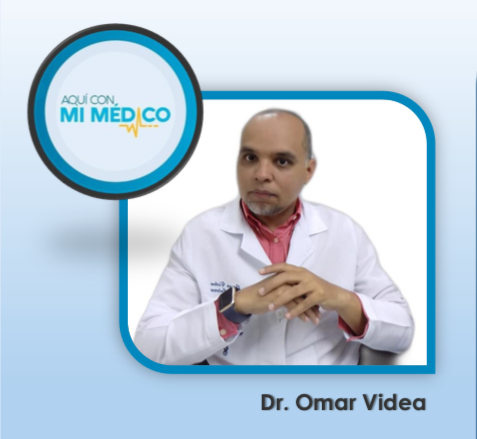 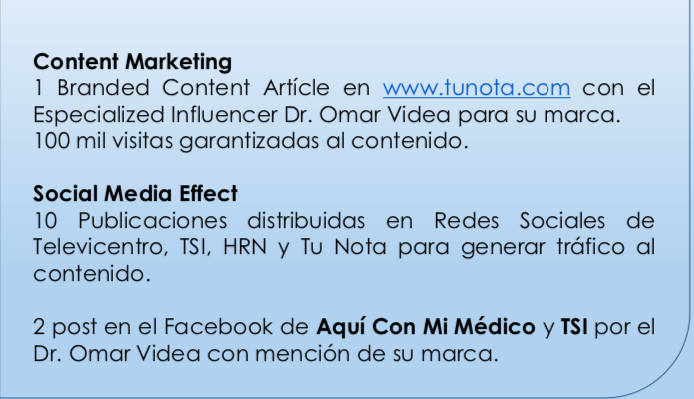 Activación
.
15
DIGITALNON-PROGRAMATIC
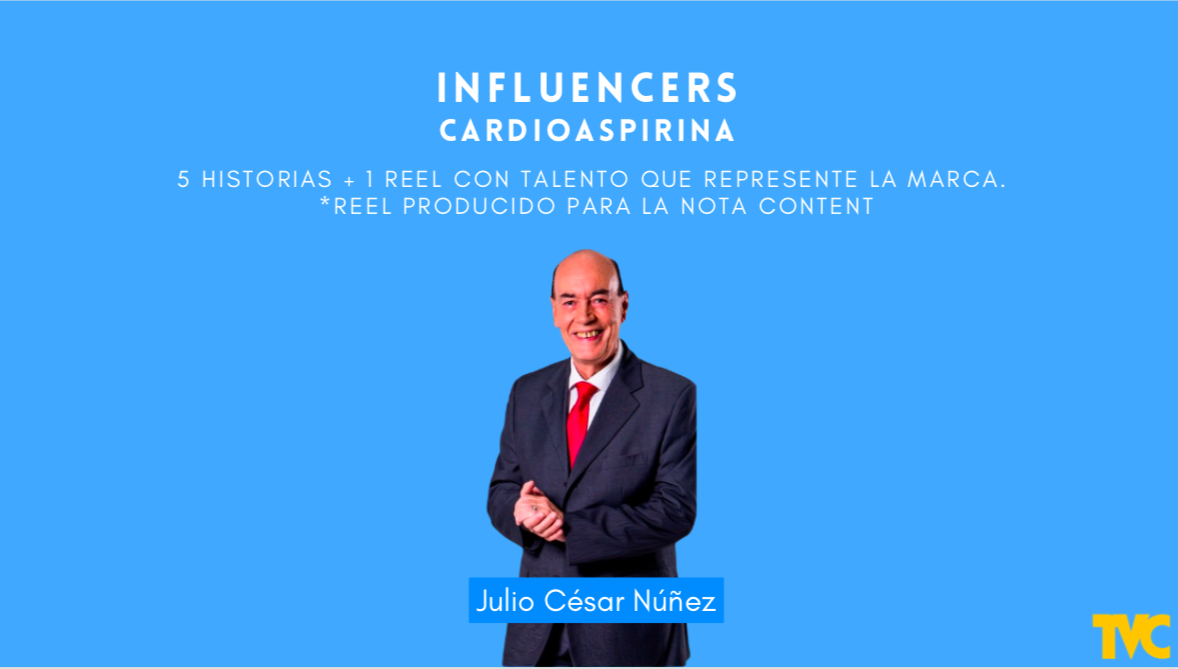 Activación
.
Observaciones : Se propone una vez confirmada la participación de influencers locales
16
DIGITALNON-PROGRAMATIC
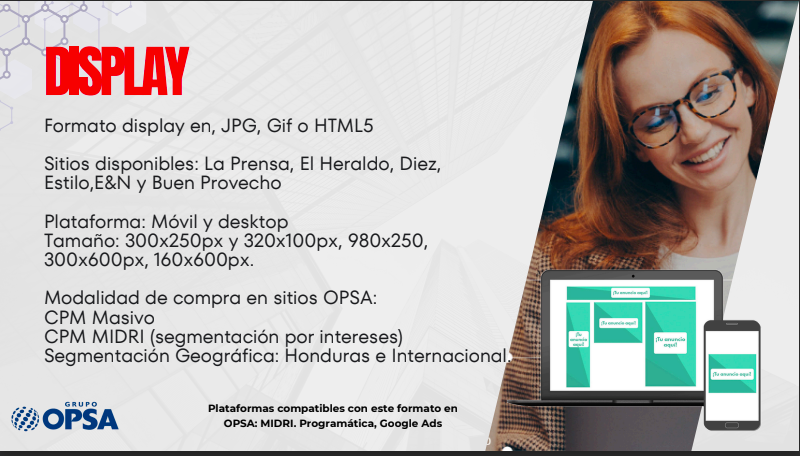 Activación
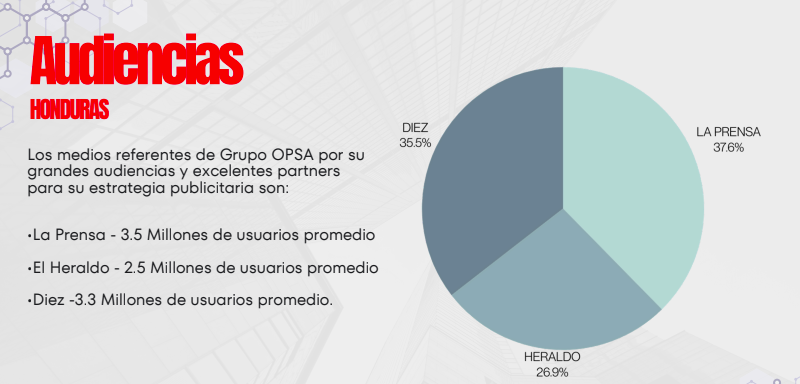 .
Observaciones : OPSA es el grupo de medios impresos y digitales de noticias , incluye  los diarios LA PRENSA, EL HERALDO y DIEZ (deportes), Revista Estilo y revista Buen Provecho
17
FUERA DE PRESUPUESTO
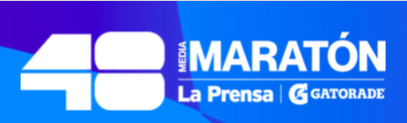 + DE 7,000 CORREDORES EN EL 2024
Target primario
Hombres y mujeres
Edades entre 17 a 60 años
Nivel socioeconómico: ABC
Amantes del running, familia, amigos que disfrutan de la salud y el deporte
Target secundario
Hombres y mujeres
Edades entre 18 a 40 años
Nivel socioeconómico: BC
Runners profesionales
Fecha de evento : Junio
FUERA DE PRESUPUESTO
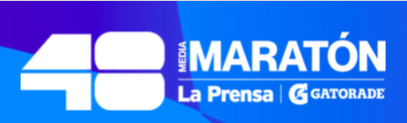 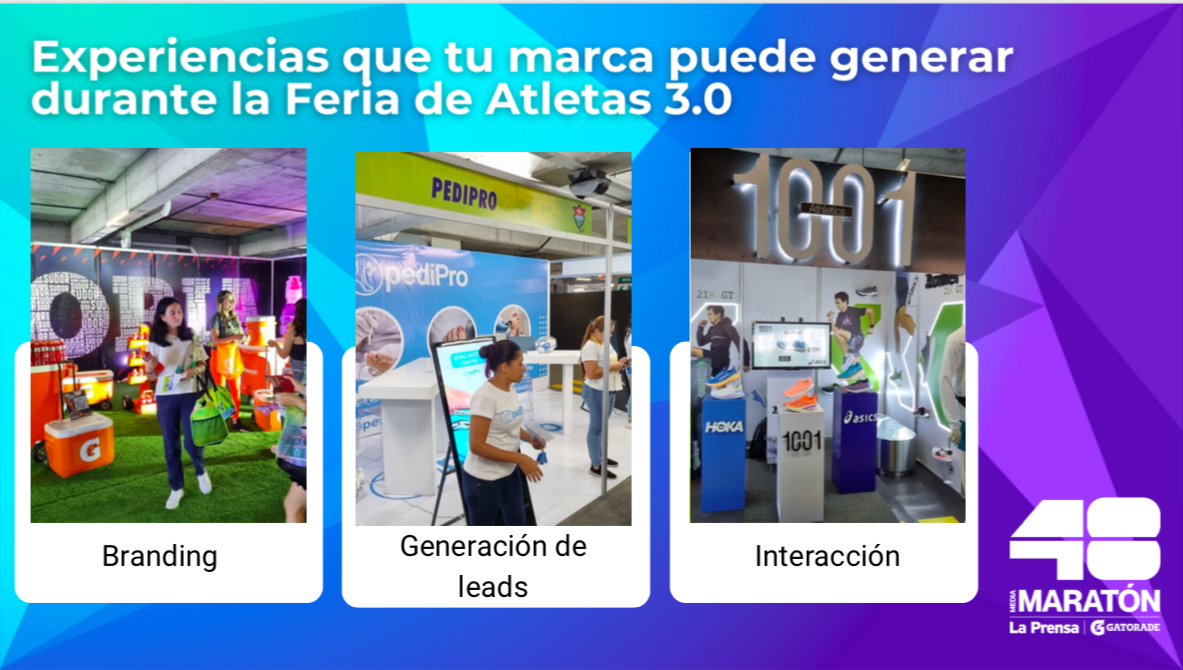 2 dias previo a la carrera se desarrolla Feria de Atletas 3.0, donde se crea una vitrina de exposición, interacción, comercializacion y branding para las marcas.
Esta feria de atletas se extenderá a lo largo de 2 días completos donde la marca podrá interactuar en su propio espacio con los +7mil corredores y sus amigos o familiares mientras se preparan para la carrera completando su kit de corredor. Los corresdores podrán vivir las experiencias de su marca, completar su kit y tener experiencias emocionantes con presentaciones en vivo. 

CARDIO ASPIRINA Podrá tener un stand para toma de medias de presión , peso, masa muscular, etc.
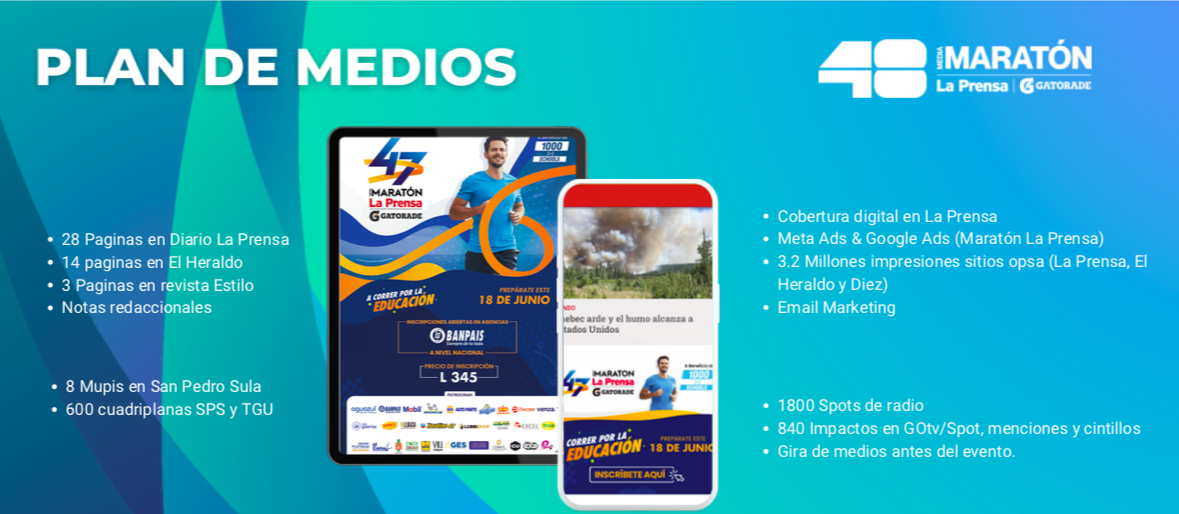